살펴보기
2) 광고기본전략(가) 광고목표의 수립
광고기본전략
VOD
2) 광고기본전략
(가) 광고목표의 수립
기업의 마케팅 활동에서 광고가 중심이 되면서 이에 대한 관심이 크게 증가하였음 
광고비의 비중이 높아지게 되고, 이에 따라 효과적인 광고관리에 대한 문제가 새롭게 대두되고 있음
이전의 광고활동은 뚜렷한 광고목표의 설정 없이 단순히 물건을 많이 팔기 위한 수단으로 평가되었음      이런 방법은 비과학적이고 측정 불가능한 요소들이 많기 때문에       명확한 광고목표 설정의
명확한 광고목표 설정의 필요성 부분에 형광팬 효과 넣어주세요
명확한 광고목표 설정의 필요성
이 대두되었음
광고목표에 명시되어야 하는 요소
측정 가능한 광고목표
측정 가능한 기간
명확하게 설정된 목표소비자
03
살펴보기
(가) 광고목표의 수립
광고기본전략
VOD
2) 광고기본전략
(가) 광고목표의 수립
광고목표 설정의 기능
광고의 기획, 제작, 집행의 전 과정을 통일성 있게 해줌
<개발시 참고텍스트>
광고 실시 후 광고효과를 과학적으로 평가할 수 있도록 해줌
행동(Action)
욕망(Desire)
확신(Conviction)
이해(Comprehension) 
인지(Awareness)
광고 피라미드  - 대중 수용자들에게 미치는 광고효과들의 진행과정을 묘사함   - 신제품의 경우에 다수의 제품을 인지하는 사람들은 다수이나     (피라미드 바닥), 대조적으로  행동하려고 동기화 된 사람의 수는     일반적으로 매우 적음
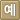 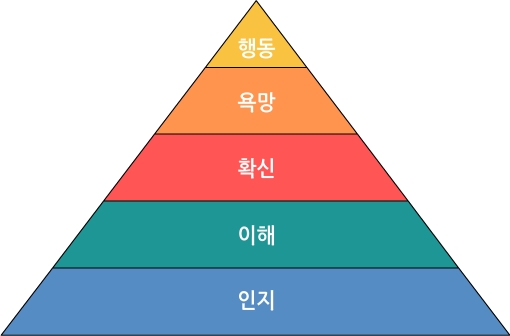 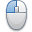 제품을 욕망하는 사람들 중 몇%는 행동을 취하게 됨
부가적 정보를 요구하거나, 점포를 방문하고, 제품을 구매할 수 있음
PPM의 과정
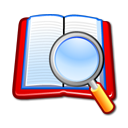 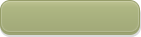 폭스바겐의 신차 광고전략
04
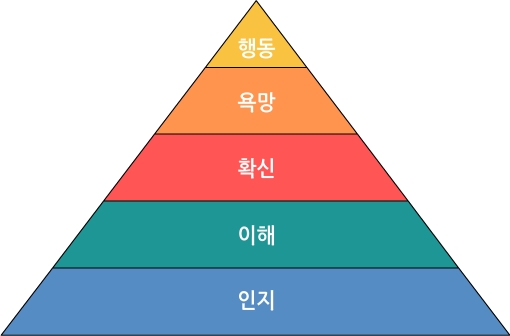 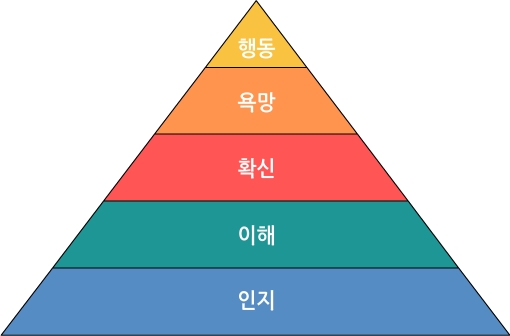 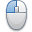 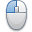 확신을 갖게 된 사람들 중 일부는 그 제품을 갖고 싶다는 욕망을 갖게 됨
특정수의 사람들로 하여금 제품의 가치를 실제로 믿도록 하는 것
확신으로 발전시키려면 충분한 정보를 전달할 필요 있음
확신을 갖게 된 사람들 중 일부는 제품소유의 욕망(Desire)이 발생함
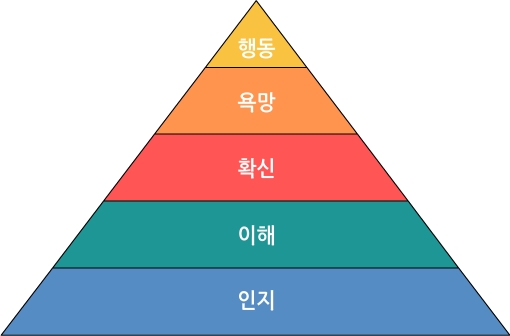 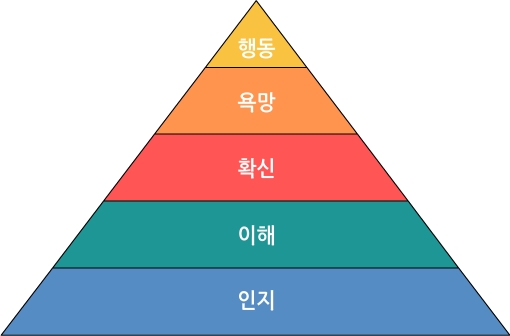 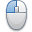 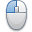 인지 집단의 몇 %의 사람이 그 제품의 목적, 이미지, 특징들을 알게 하는 것임
인지를 이해로 발전시키기 위해서는 특정 제품에 대한 정보를 충분하게 전달함
사람들에게 특정의 기업, 제품 서비스, 브랜드를 알리는 것임
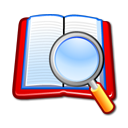 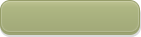 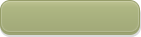 폭스바겐의 신차  광고전략
영상광고제작론
가솔린 또는 전기로 운행 설정 가능
1
인지(Awareness) 단계에서의 광고 목표
2년 내에 매번 소형 명 이상의 사람들 중 50%에게 신차 '반딧불'의  존재를 커뮤니케이션 함외국차를 구입하는 500,000
2
이해(Comprehension) 단계에서의 광고 목표
이 인식 집단의 2/3에게 반딧불이 다양한 디자인, 안전성, 환경친화적 소형차라는 사실을 알림
 이 차량은 결코 타사 브랜드가 따라올 수 없는 서비스, 품질 등의 가치 있는 최신브랜드임을 알림 
 반드시 전속판매상을 통해서만 판매됨을 알림
3
확신(Conviction) 단계에서의 광고 목표
정보를 알고 있는(Informed) 집단의 2/3에게 반딧불이 고품질의 믿을 수 있고 경제적이며,  운전을 즐길 수 있는 자동차임을 확신시킴
4
욕망(Desire) 단계에서의 광고 목표
확신하고 있는 집단의 2/3가 반딧불 시운전에 대한 욕망을 갖도록 함
5
행동(Action) 단계에서의 광고 목표
욕망 집단의 2/3가 시운전을 위해 판매상을 방문하도록 동기를 부여함
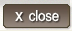 살펴보기
나) 광고목표 소비자의 설정
광고기본전략
VOD
2) 광고기본전략
(나) 광고목표 소비자의 설정
광고목표 소비자의 의미
광고목표 소비자의 구매행동에 영향을 미치는 요인
광고메시지에 가장 강한 반응을 일으키는 집단이나 사람
주어진 자극(광고)에 대하여 유사한 반응을 보이는 소비자 집단들
광고목표 소비자는 시장에 존재하는 것이 아니라 소비자의 마음과 관련 있음
문화적 요인
가장 폭 넓고 깊은 영향력
기본적 가치, 지각, 선호, 행동
사회적 요인
준거집단, 가족, 역할, 지위
개인적 요인
나이, 직업, 경제, 라이프스타일, 인성, 자아개념
심리적 요인
동기, 지각, 학습, 신념
05
살펴보기
나) 광고목표 소비자의 설정
광고기본전략
VOD
2) 광고기본전략
(나) 광고목표 소비자의 설정
광고목표 소비자의 의미 설정방법
지리적 세분화
지역, 시군 규모, 인구, 기후 등에 의한 시장 세분화
특정국가의 특정 지역은 다른 지역과 차별화 되는 욕구, 기호, 구매습관을 지님
인구통계학적 세분화
연령, 성별, 소득, 교육수준, 직업
나이가 들면서 책임과 소득이 변화하듯 제품군에 대한 관심도 변화함
심리적 세분화
사회계층, 라이프스타일, 개성
소비자의 성격 및 라이프스타일 유형에 따라 소비자를 분류함
행동적 세분화
소비자를 구매 행동 별로 묶는 방법
고객이 현재 누구이고, 그들이 언제, 왜 구매하며(구매경우), 얼마만큼 소비하는가(사용량)에 대한 정보를 바탕으로 세분화 함
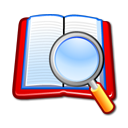 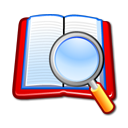 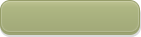 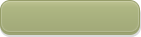 PPM의 과정
PPM의 과정
심리적 세분화의 예
행동적 세분화의 예
06
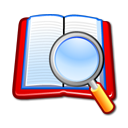 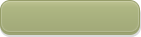 PPM의 과정
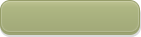 심리적 세분화의 예
영상광고제작론
AIO 분석 : 라이프스타일 분석
Activities(활동)
노동과 여가시간을 어떻게 보내는가?
Interests(흥미)
생활환경 중에서 무엇에 흥미가 있는가?
Opinion(의견)
사회적 · 개인적인 문제에 관하여 어떤 입장을 취하는가?
VALS(Value And Lifestyle System)
[VALS2의 위계 구조]
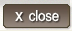 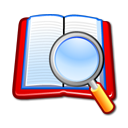 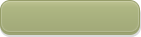 PPM의 과정
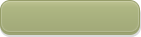 행동적 세분화의 예
영상광고제작론
1
사용비율  변수
사용자의 제품 사용 비율로 소비자를 구분하는 방법 
경사용자들보다 중사용자(Heavy Users)의 사용을 증가시키는 것이 더 쉬움 
소비자의 사용률을 측정하여 소비자를 경(Light), 중간(Middle), 중(Heavy) 사용자로 정의함 
대체로 인구의 20%가 제품의 80%를 소비한다는 법칙이 통용됨 (파레토 법칙 Pareto's Law)      마케터는 바로 그 20%를 규정하고, 그들을 광고의 타겟으로 함
제품의 중사용자의 공통적 특성을 찾아냄으로써 광고 캠페인을 좀 더 효율적으로 집중시킬 수 있음
2
구매 경우(Occasion) 변수
제품을 어떤 상황에서 구매하고 사용하느냐에 따라 구분이 가능함      항공사       
욕구 생성의 빈도(규칙적/비규칙적), 일시적 유행, 계절에 따라 영향 받을 수 있음      월마트 조사 – 플로리다 허리케인시 어떤 상품이 가장 많이 팔리는가?
특정집단의 공통적인 구매경우를 알고 있는 마케터는 잠재력 있는 표적세분시장을 가진 셈임       그 결과로 특별할인 시기결정, 특정 제품군에 대한 효율적 촉진방법 접근이 용이함
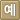 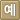 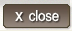 살펴보기
(다) 광고 콘셉트
광고기본전략
2) 광고기본전략
(다) 광고 콘셉트
광고대행사의 광고기획 담당자가 소비자에게 전달하고자 하는 내용의 핵심임
광고상황분석에서 찾아낸 사실의 발견(제품 콘셉트)을 광고제작물로 구체화한 것임
콘셉트는 개념이란 의미이지만, 광고에서는 소비자에게 눈에 띄게 강조되는 점을 의미함
생산자가 소비자에게 전달하고자 하는 내용임
광고 콘셉트는 광고가 소비자에게 말하고자 하는 메시지의 핵심임
           소비자에게 주는 약속(Promise)이라고도 함
07
살펴보기
(다) 광고 콘셉트
광고기본전략
2) 광고기본전략
(다) 광고 콘셉트
광고
모두 미래에 대하여 언급함        그것이 바로 광고임
소비자가 어떤 경험을 하게 될 것인가를 말하는 것임
편익
'소비자 마음속에' 있는 것이지 제품 안에 있는 것이 아님
캠페인 전체로 얻어낼 수 있는 단 하나의 종합적인 결론임
반드시 카피나 비주얼 자체에 많은 말들이 나타나야 할 필요는 없음
'미래의 경험’이며, 전체 캠페인을 통해 끌어낸 '결론‘임
약속
광고카피가 아니라 캠페인 전체로부터 느껴지는 무의식적인 학습임
전략의 심장, 광고의 성패는 여기에 광고의 성패가 달림
미래 이익에 대한 약속임
광고 그 자체에 있을 수도 나타나지 않을 수도 있음
08
살펴보기
(다) 광고 콘셉트
광고기본전략
VOD
2) 광고기본전략
(다) 광고 콘셉트
광고는 시대를 읽는다.
광고 콘셉트를 도출할 때는 사회의 트렌드와 제품의 트렌드를 분석해야 함
성공하는 광고는 시대의 현상과 트렌드를 반영하되 꼭 반 템포나 한 템포 앞서 나가야 함
09
살펴보기
(다) 광고 콘셉트
광고기본전략
2) 광고기본전략
(다) 광고 콘셉트
꽃 대신에 사랑을 팔아라
 마이클 르뵈프(Michael LeBoeuf)

내게 옷을 팔려고 하지 마세요.세련된 인상, 멋진 스타일, 그리고 매력적인 외모를 팔아주세요.

내게 장난감을 팔려고 하지 마세요. 
그 대신 내 아이들에게 즐거운 순간을 팔아주세요.

내게 책을 팔려고요? 아니에요. 대신 즐거운 시간과 유익한 지식을 팔아주세요.

내게 컴퓨터를 팔 생각은 하지 말아요. 기적 같은 기술이 주는 즐거움과 이익을 팔아주세요.

내게 물건을 팔려고 하지 말아요. 꿈과 느낌과 자부심과 일상의 행복을 팔아주세요.

제발 내게 물건을 팔려고 하지 마세요.
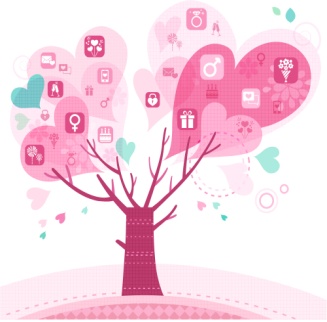 10
살펴보기
(라) 광고예산
광고기본전략
VOD
2) 광고기본전략
(라) 광고예산
광고예산의 설정
기업광고전략의 핵심적인 부분임
광고목표를 달성할 수 있는 최적의 예산을 설정하는 것이 바람직함
최적의 광고예산은 최소의 비용으로 최대의 효과를 얻을 수 있어야 함
합리적인 광고예산 설정
광고예산 설정에 영향을 미치는 요소를 분석한 후 설정해야 함
11